ا
لاوازي ثالنةري فيربوون:
ثالَنةر :- باريَكي جةستةيي يان دةرووني ية دةبيَتة هؤي وروذاندني رةفتار لة بارودؤخيَكي دياريكراو دا وةتا دةيطةيةنيَتة ئامانج ياخود تيَربوون بةردةوام دةبيَت.
ئةو فيَرخوازةي ثالَنةري بةرزي خويَندني هةية , بةم سيفةتانة دةناسريَتةوة.1. هةست بة خؤشي و طورذو تين دةكات لة هةلَويَستةكاني فيَربوون 2..ئاطاي لاي مامؤستايةو وة طرنطي بة ئةركةكاني دةدات كة بؤي دياري دةكريَت3. حةز دةكات راستةوخؤ ئةركةكاني بكات.
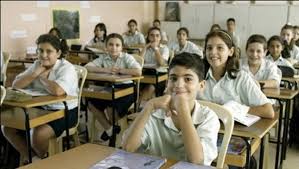 4. ئةركةكاني بة تةنها دةكات بيَ ثيَويست كردني بيرهيَنانةوةي5. كاتي هةلَبذاردني دةدريَتيَ طرانةكان هةلَدةبذيَريَت 6.هةول دةادات بؤ ئامانجة طرانةكان ( هةولَ, هةولَ , هةولَ دةدات )-  .
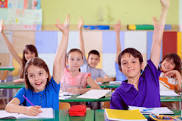 7. هةلَةكاني بةئةريَني  وةردةطريَت و سوودي ليَ وةردةطريَت.. 8.بة جدي كاردةكات هةتا ئةطةر نمرةش لةسةر ضالاكي يةكة نةبيَت .
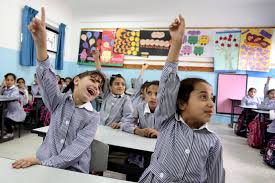 هؤكارةكاني لاوازي ثالَنةر
هؤكاري خيَزاني
هؤكاري قوتابخانة
هؤكاري كةسي
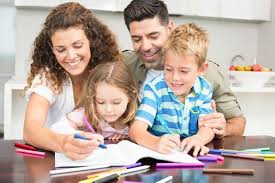 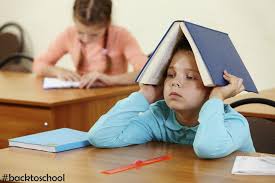 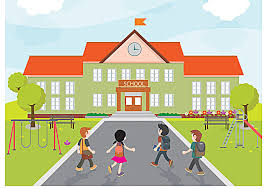 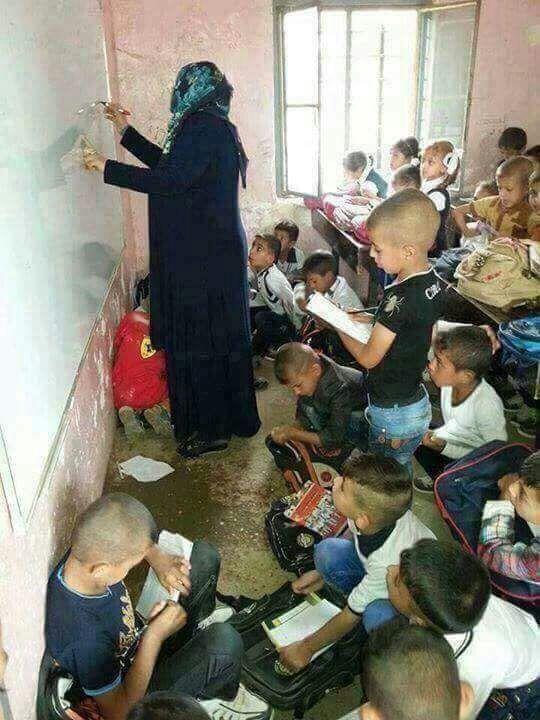 هؤكاري قوتابخانة
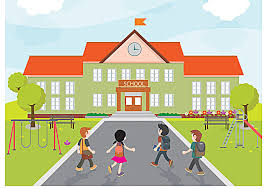 كةسايةتي مامؤستا
ذينطةي قوتابخانة
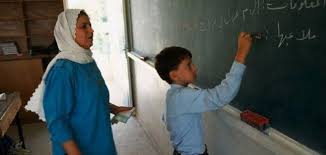 كةسايةتي قوتابي
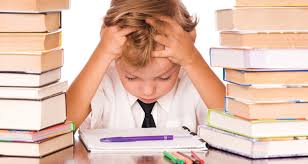 كةم وكوري جةستة
باري ميزاجي
هةست نةكردن بة ئاسايش
كةسايةتي قوتابي
دابةزيني تيَطةيشتني خود
توانا ذيري يةكان
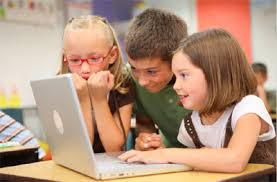 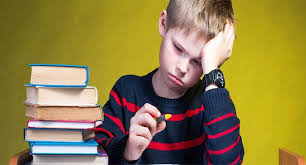 كةسايةتي قوتابي
كةشو هةواي كؤمةلاَيةتي قوتابخانة
زيندة خةونةكان
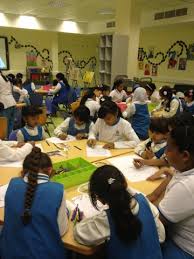 هؤكاري خيَزاني
ململانيَي نيَوان خيَزان
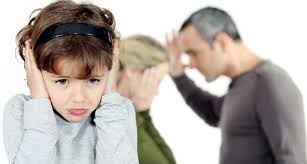 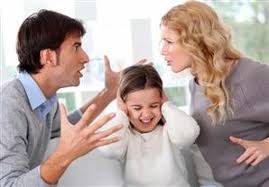 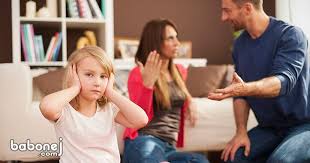 هؤكاري خيَزاني
شيَوازي ثةروةردةكردن 
سزاو ثاداشت
هاوكاري نةكردني خيَزان لةطةلَ قوتابخانة
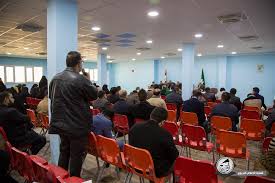 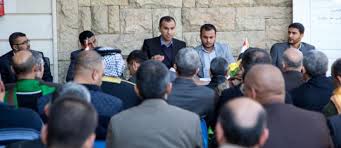 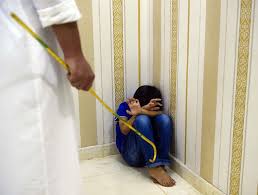 هؤكاري خيَزاني
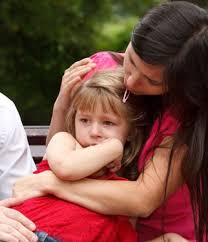 نازثيَداني زيادة
هؤكاري خيَزاني
طرنطي نةدان بة كيَشةكاني قوتابي
ثيَشبيني يةكاني دايك و باوك
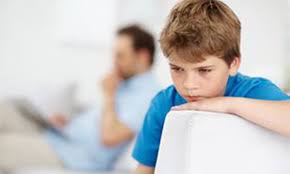 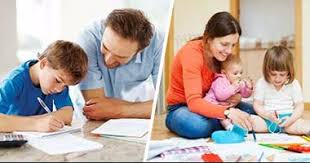